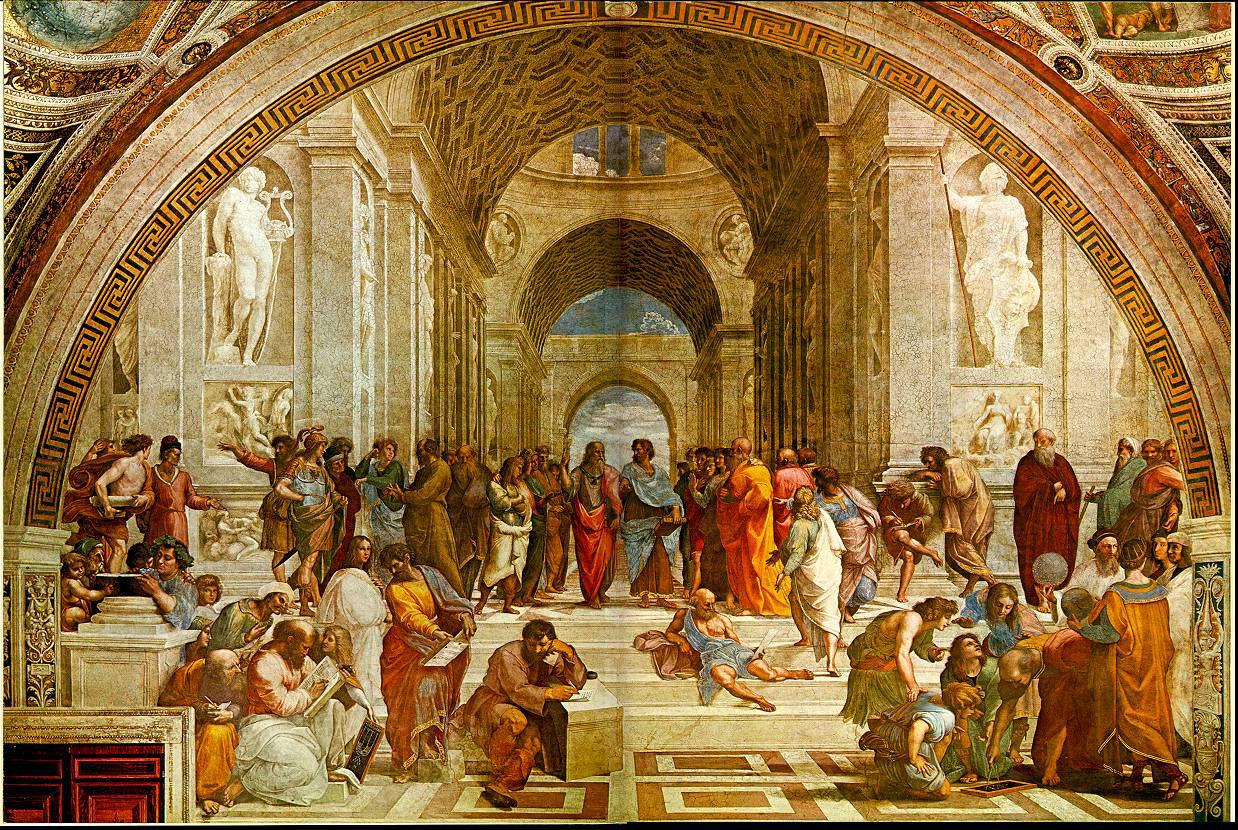 Certificate of Completion

This is to Certify that

Parker Dresdow
General P.D. Patton

Those Who Do Not Study History Are  Doomed to Reread Milton - 
Lying Chained to the Burning Lake
I’m down for some (VROOM) Ducati!

has successfully completed all requirements of the
Great Books Colloquium
Pepperdine University

April 26, 2019
Don Thompson

_____________________
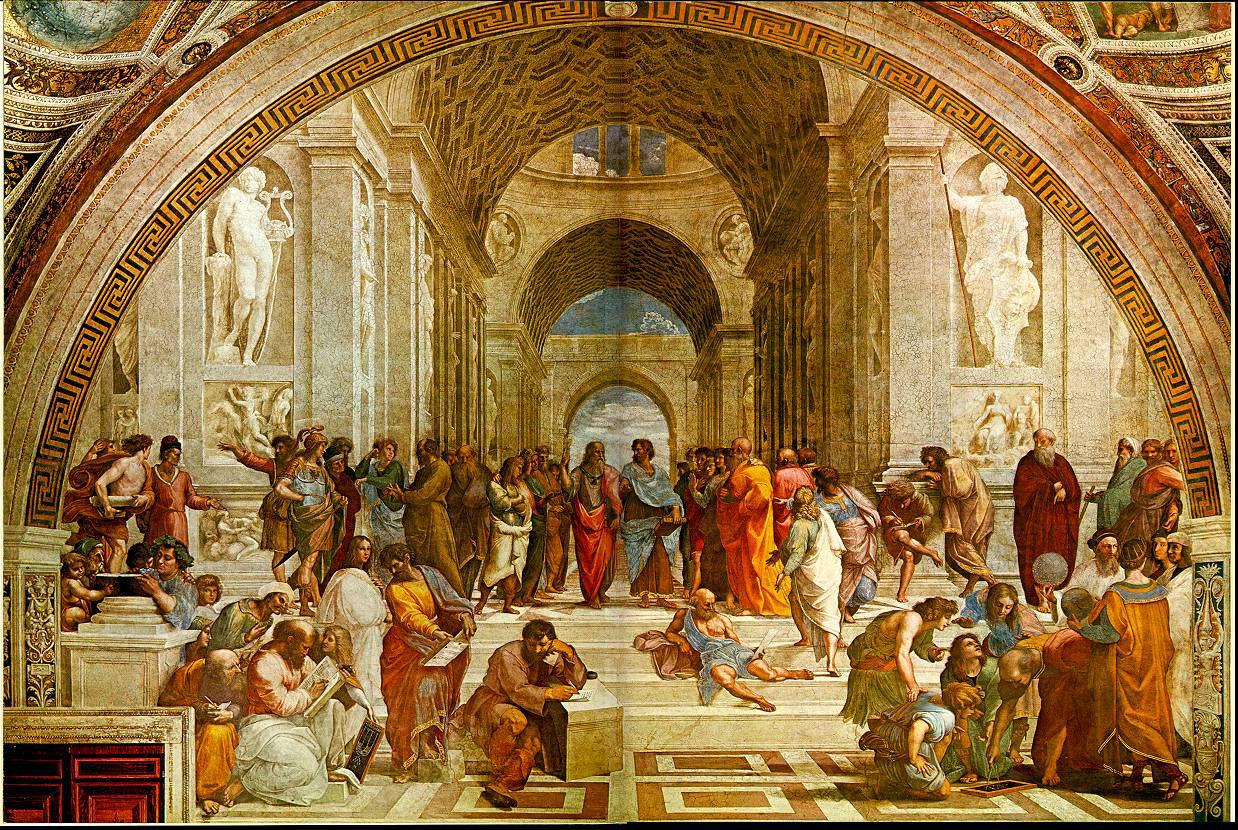 Certificate of Completion

This is to Certify that

Devyn Duke
Nietzsche is my Tietzsche 

Nature speaks! E = mc2
Kall me Kolya, UN Representative
Taking Flight with Song of Solomon’s Circe

has successfully completed all requirements of the
Great Books Colloquium
Pepperdine University

April 26, 2019
Don Thompson

_____________________
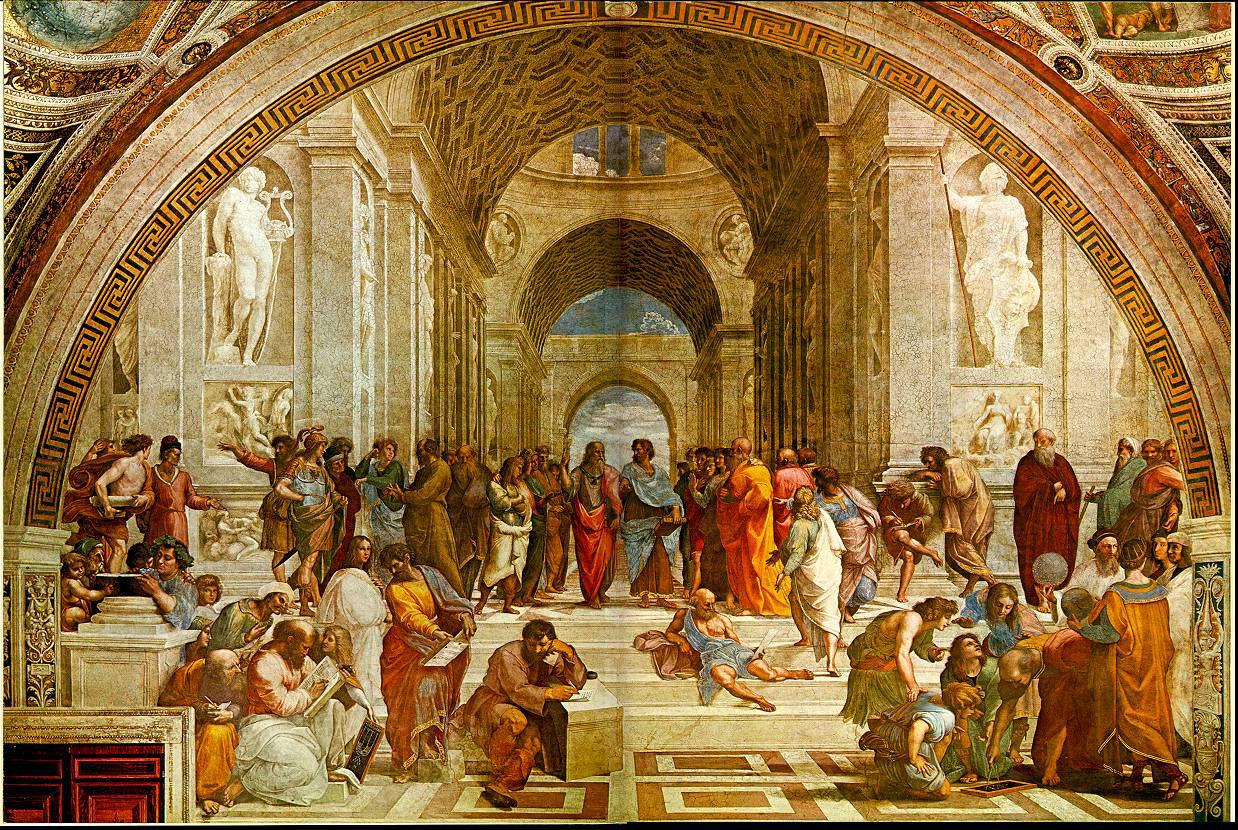 Certificate of Completion

This is to Certify that

Daniel Hu
Electio Naturalis Da mihi

 I Am Chemist - Hear Me Roar  
Never Lacerated, Always Thinking 
Joie de Vivre:  More Books to Read!

has successfully completed all requirements of the
Great Books Colloquium
Pepperdine University

April 26, 2019
Don Thompson

_____________________
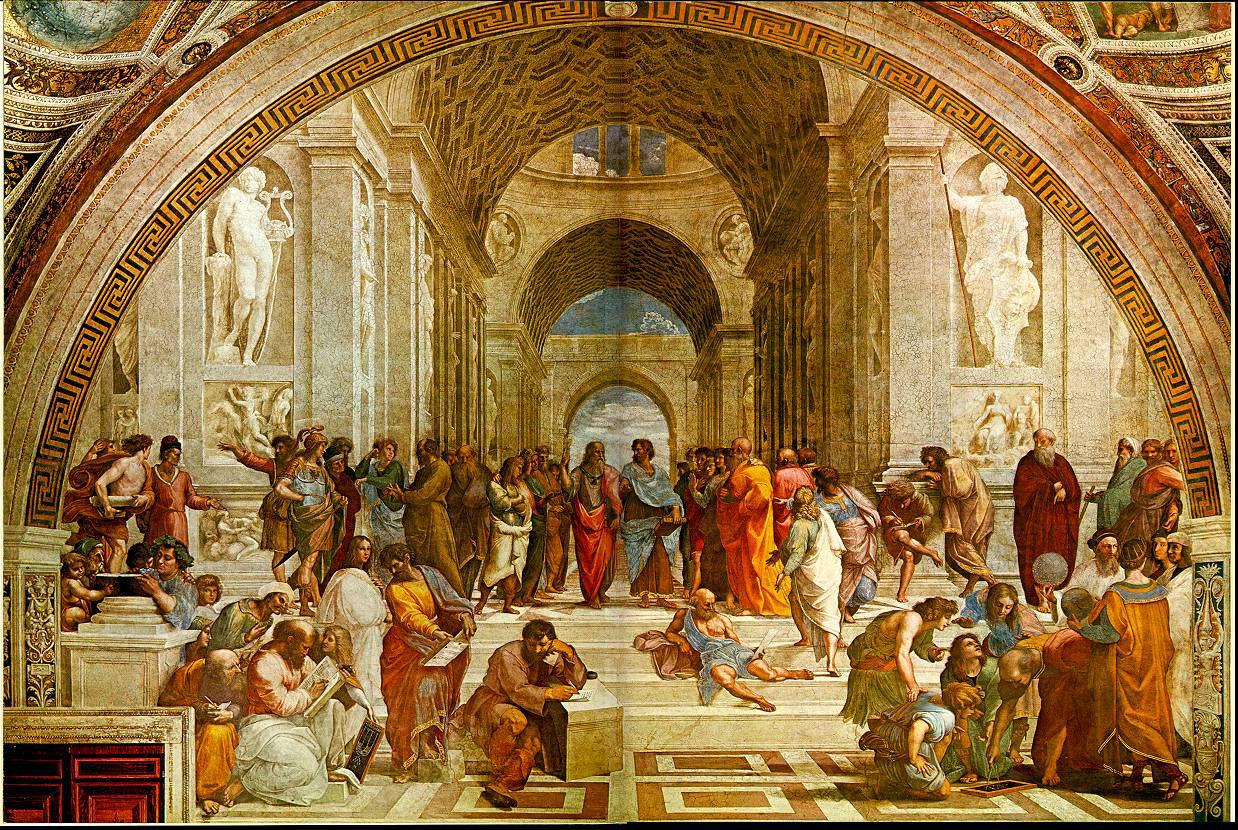 Certificate of Completion

This is to Certify that

David Kellogg - King of Battle Creek
lingua concipiat flammam 
Three Person Baby sitting on a Corn Flake
I can blow through this in 10 minutes with my Cocoa Krispies
On top of old Gauss, I met my own thesis - Frosted Flakes
I became illiterate - Now I read Wheaties Boxes 

has successfully completed all requirements of the
Great Books Colloquium
Pepperdine University

April 26, 2019
Don Thompson

_____________________
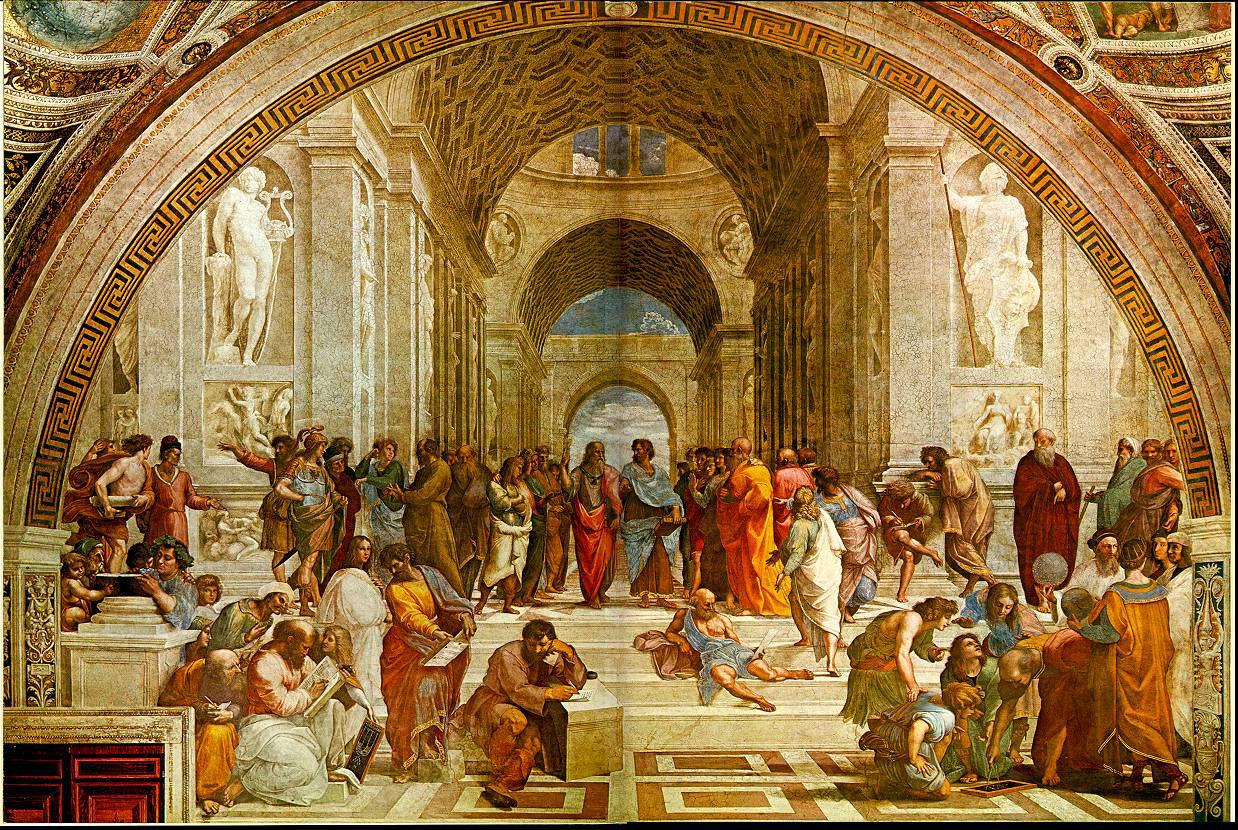 Certificate of Completion

This is to Certify that

Elizabeth Vergilius Park
Amo, Amas, Amat Libri Maximus

One Sister with 8 Brothers K. - It’s a Fair Fight
Kinda Katya & Gentle Grushka
Bring on S. Freud, E.M. Forster, C & P, but NOT KANT

has successfully completed all requirements of the
Great Books Colloquium
Pepperdine University

April 26, 2019
Don Thompson

_____________________
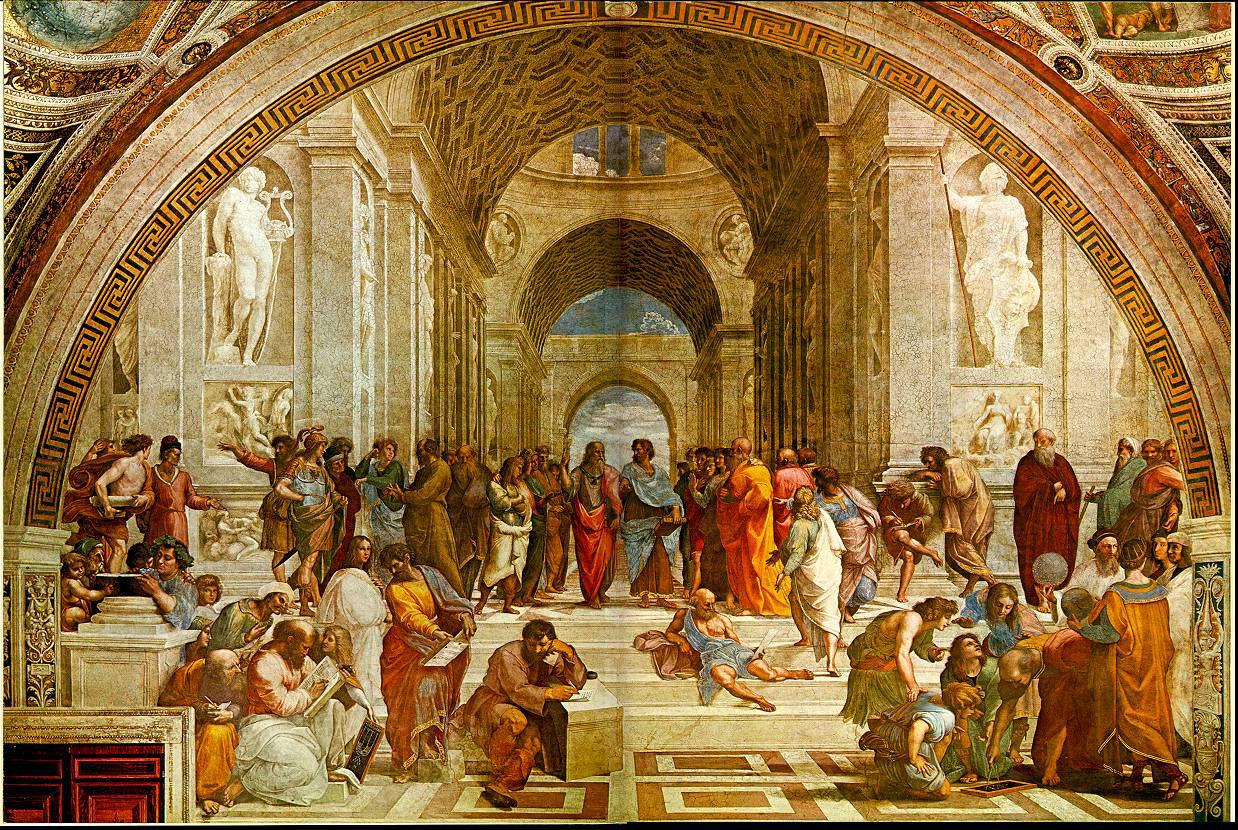 Certificate of Completion

This is to Certify that

Brock Petty
Arizoniensis Cardinalis Bowerbird 

Take me back to Heidelberg 
zu dem Schloss
BK Devotee
Academic Athlete

has successfully completed all requirements of the
Great Books Colloquium
Pepperdine University

April 26, 2019
Don Thompson

_____________________
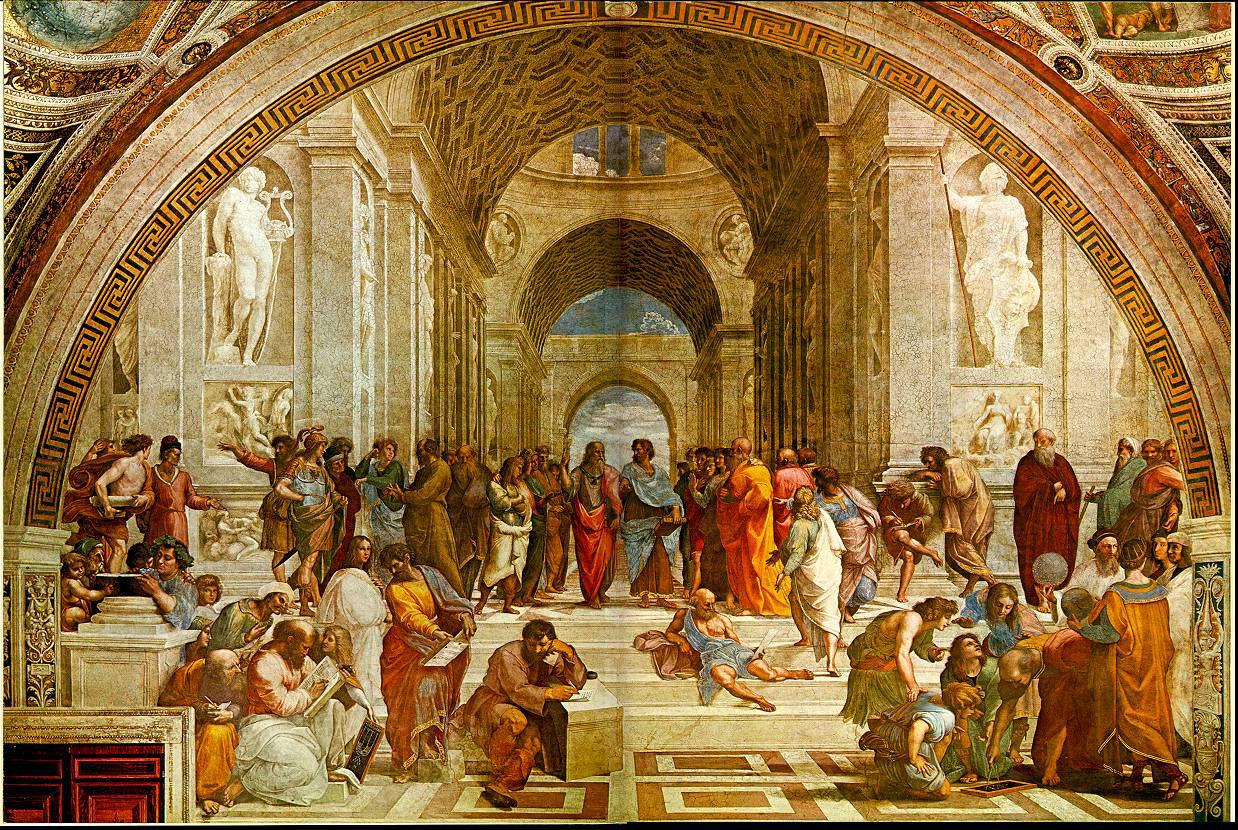 Certificate of Completion

This is to Certify that

Nicholas Rosenberg
Multi ergo Libri: Parva igitur Tempus

Vision 360o 
Zosima in Training
Szymborska Fan - Poet Laureate

has successfully completed all requirements of the
Great Books Colloquium
Pepperdine University

April 26, 2019
Don Thompson

_____________________
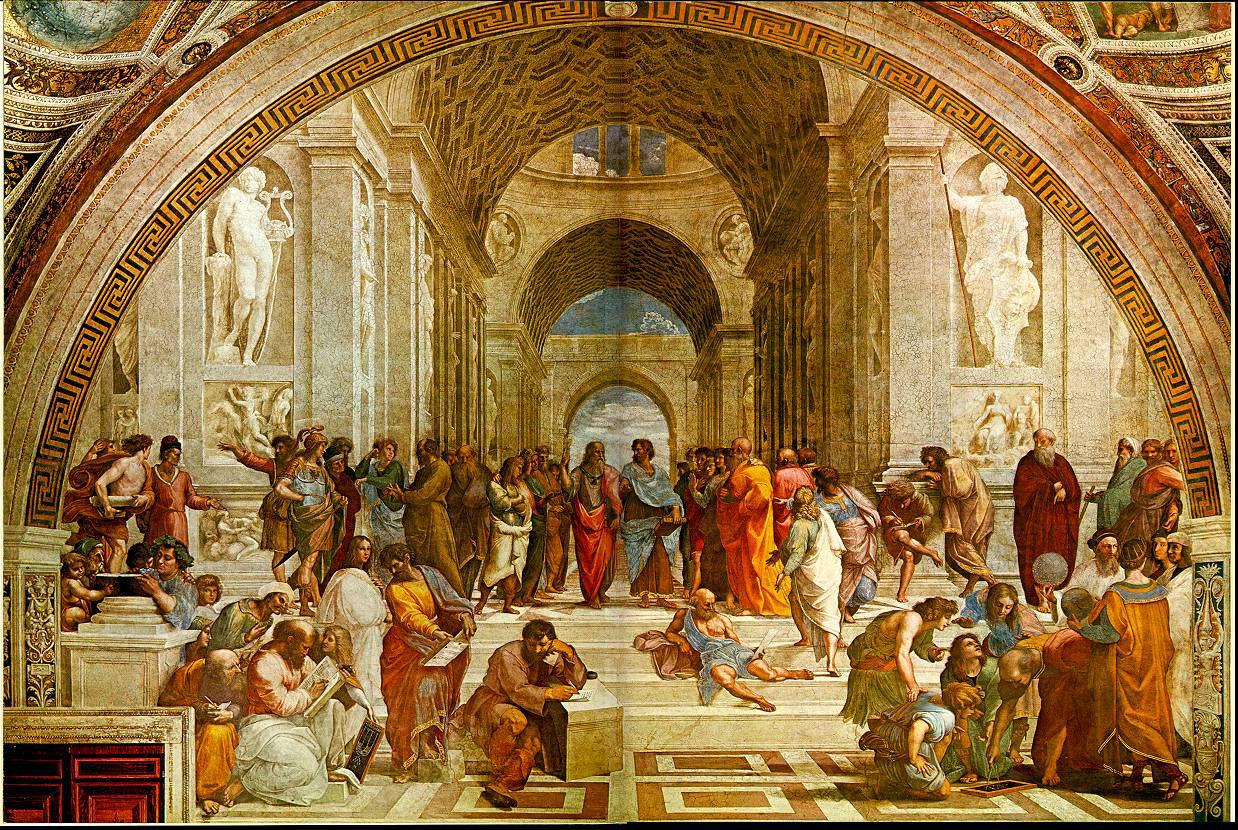 Certificate of Completion

This is to Certify that

Derek Santolo
Zebrahead Rockstar

Kant Forever!
Living in the Spiritual World
Teleological Suspension of New Jersey


has successfully completed all requirements of the
Great Books Colloquium
Pepperdine University

April 26, 2019
Don Thompson

_____________________
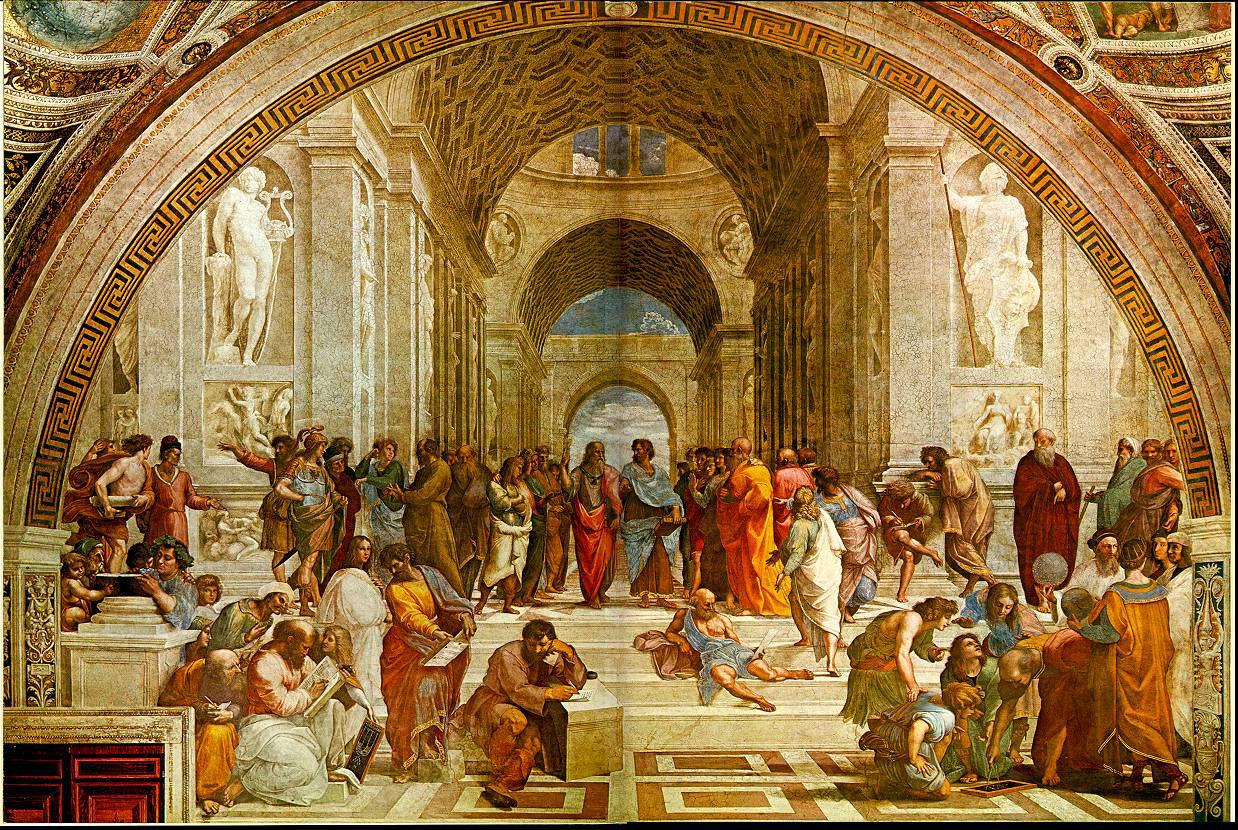 Certificate of Completion

This is to Certify that

Blake Tinney
Omnes enim Codex
Do While {Recursive Reader};
Counting_days_until_Graduation--; 
printf("Hello, World!"); 
Inbox has measure 0

has successfully completed all requirements of the
Great Books Colloquium
Pepperdine University

April 26, 2019
Don Thompson

_____________________